Gęstość substancji
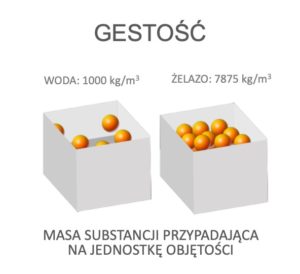 W codziennym życiu łatwo się można przekonać, że drewniany sześcian jest lżejszy od sześcianu ze stali o tym samym kształcie i identycznym rozmiarze
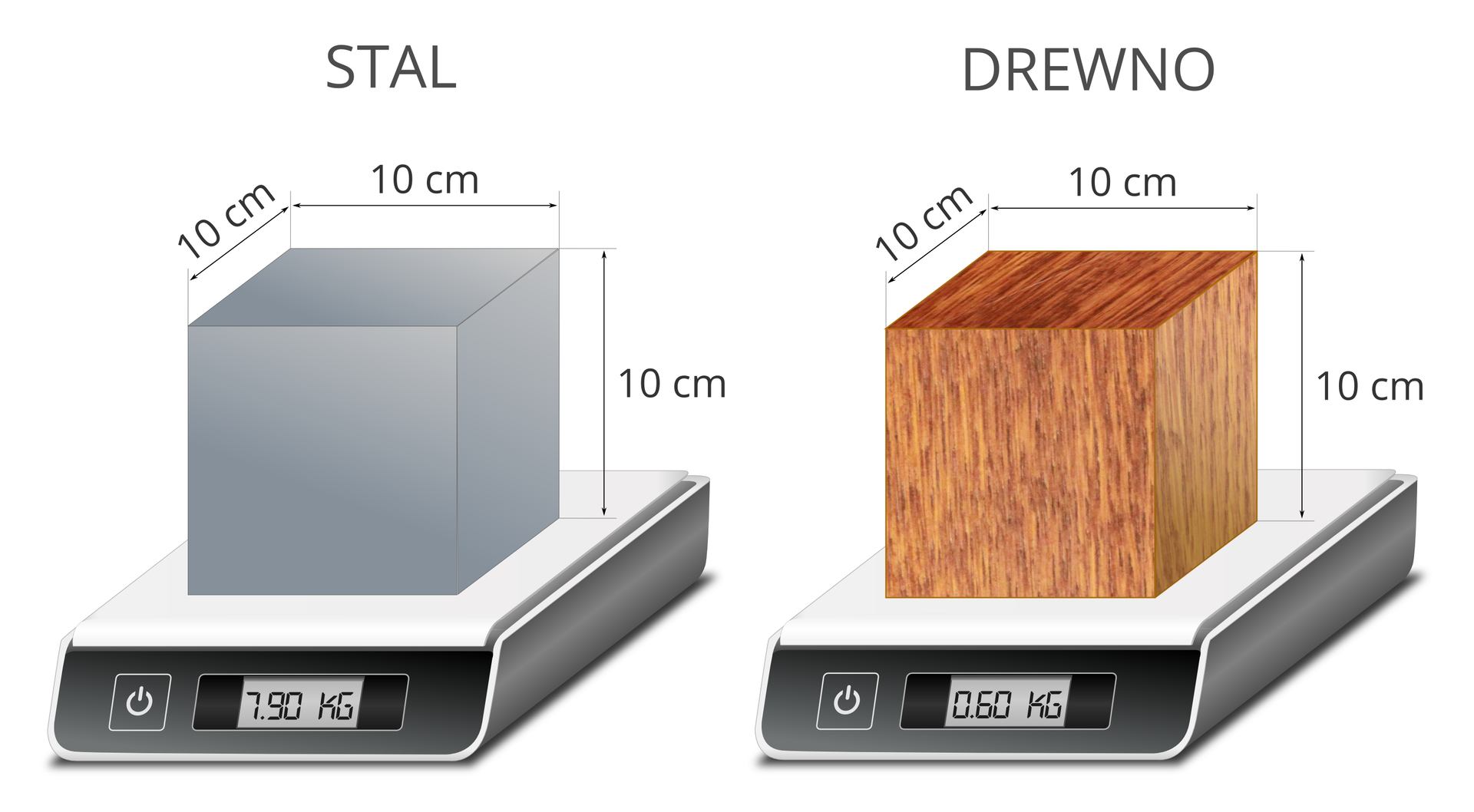 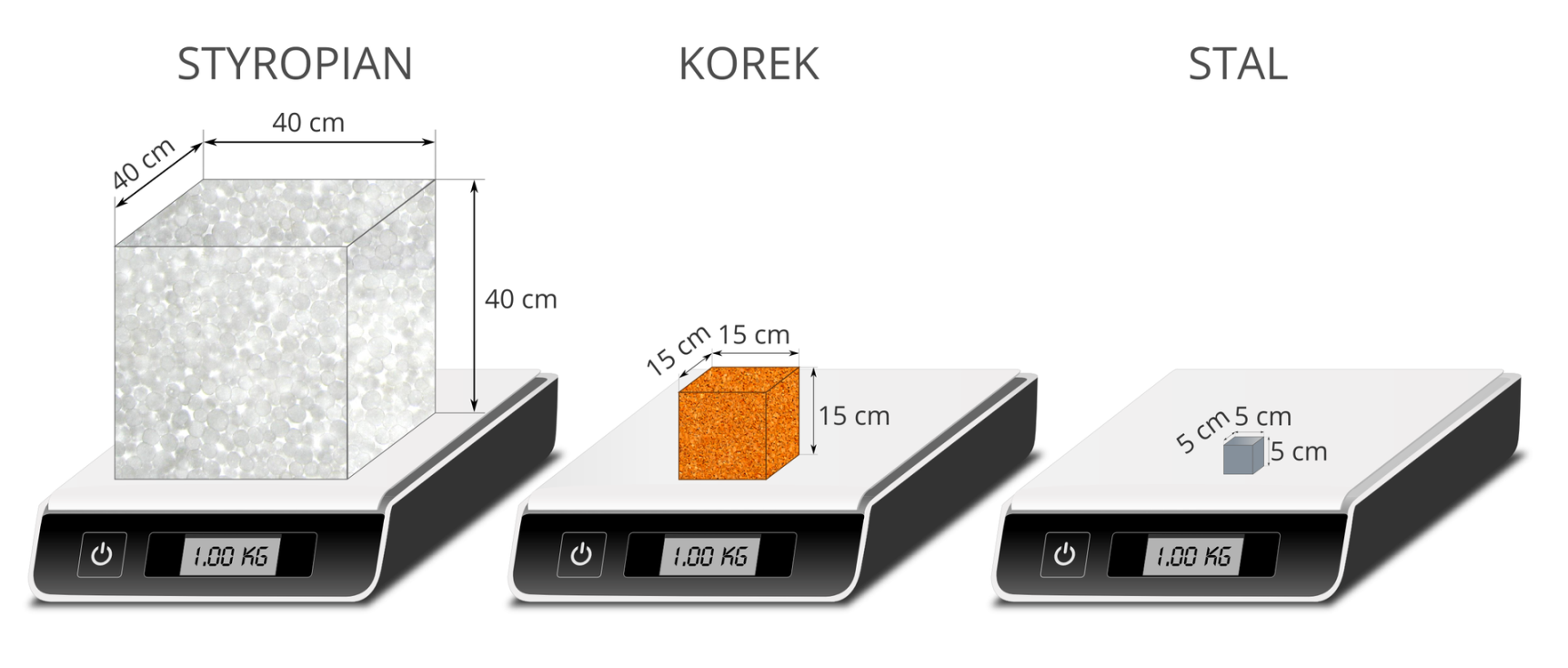 Z drugiej strony, przedmioty o różnych rozmiarach mogą mieć taką samą masę. Największa bryła została zrobiona ze styropianu, średnia z korka, a najmniejsza ze stali.
Substancje różnią się więc gęstością. 
Dlaczego tak się dzieje?
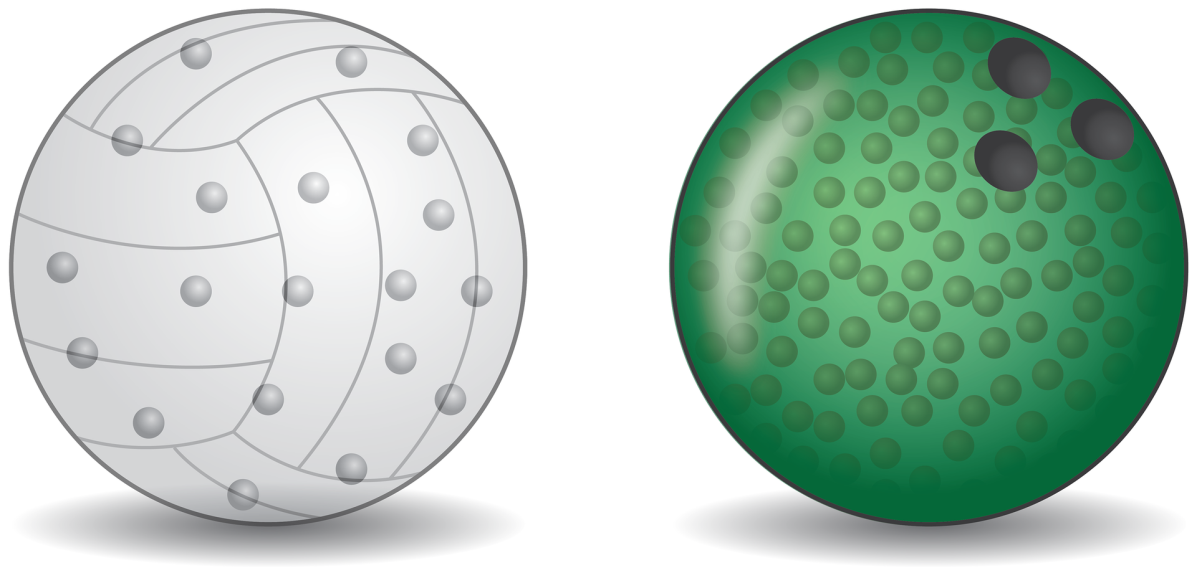 Piłka do siatkówki i kula do gry w kręgle są tej samej objętości, ale druga z nich ma większą masę, ponieważ jest wykonana z tworzywa sztucznego (ciało stałe), w którym cząsteczki są gęsto upakowane. Piłka siatkowa jest wypełniona powietrzem (gaz), zawierającym mniej cząstek materii, które są bardziej od siebie oddalone.
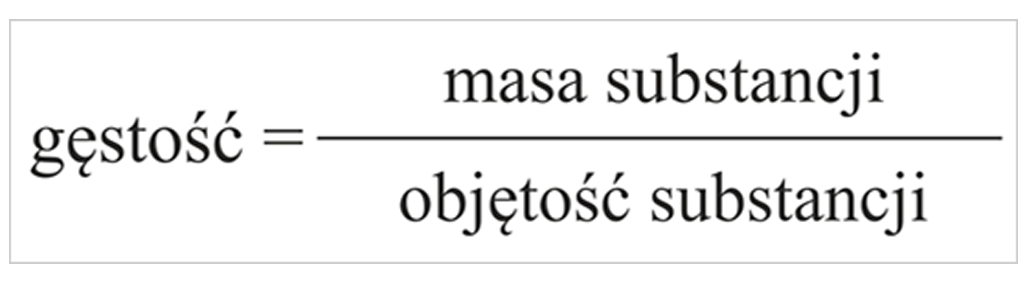 Gęstość to stosunek (czyli iloraz) masy danej substancji do objętości, którą zajmuje ta substancja.
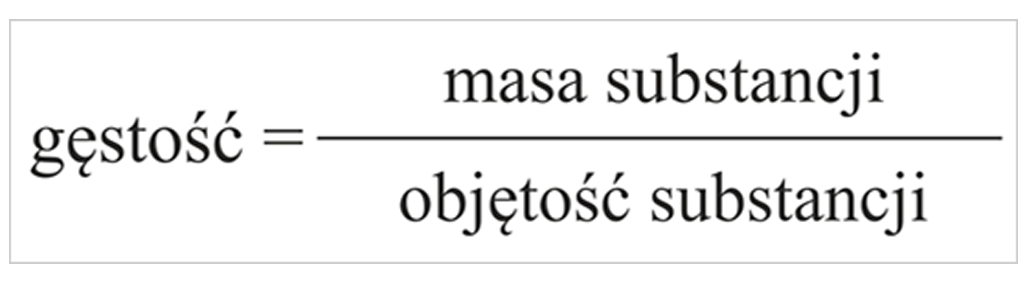 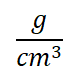 Chemicy zwykle oznaczają gęstość symbolem d (density), fizycy zaś – grecką literą ρ (ro).
Gęstość jest cechą charakterystyczną dla danej substancji.
Gęstość substancji w stanie stałym jest najczęściej największa, a w gazowym najmniejsza.
Co to znaczy, że woda ma gęstość 1000            ?
To znaczy, że objętość 1 m3 wody ma masę 1000 kg
Co to znaczy, że lód ma gęstość 900            ?
To znaczy, że objętość 1 m3 lodu ma masę 900 kg